Педагогический проект по нравственно – патриотическому воспитанию во второй младшей группе
Воспитатель: Маркова Елена Владимировна
Группа №3
Тема проекта: «Моя семья»
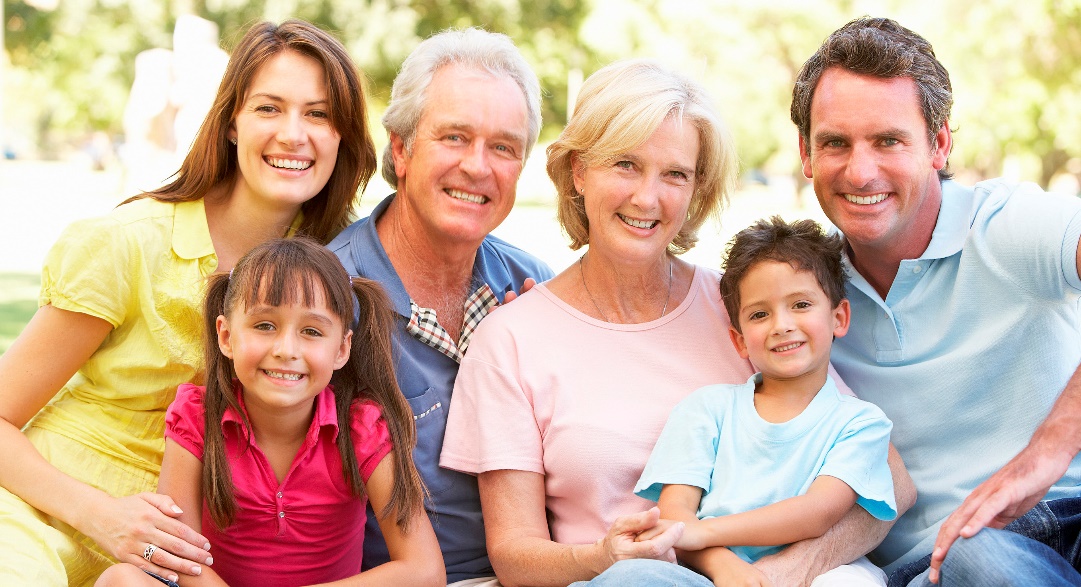 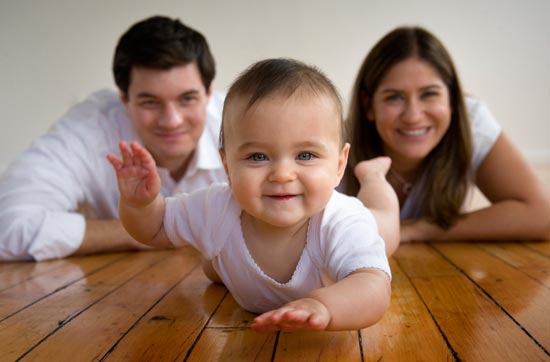 Цель проекта: формирование предпосылок нравственно-патриотического воспитания детей младшего дошкольного возраста через знакомство с семьей.Задачи проекта: -систематизировать представления детей о семье;-сформировать представление о себе, о членах семьи;-учить строить элементарные родственные связи;-воспитывать у детей чувства любви и уважения к близким людям;-привлечь семьи детей к сотрудничеству с детским садом;-развивать семейное творчество;-активизировать словарь детей на основе углубления знаний о своей семье.
Этапы проекта:1. Подготовительный этапИзучение теоретических вопросов проблемы1)Подобрать и изучить методическую литературу для подготовки консультации с родителями;2)Подобрать материал для рекомендации по изготовлению коллажа «Моя семья»;3)Составить картотеку стихов, потешек, пальчиковых игр о семье;4)Сделать альбомы с сюжетными и предметными картинками на тему «Семья».
2.Основной этапРабота с детьми:1)НОД по теме «Моя семья»;
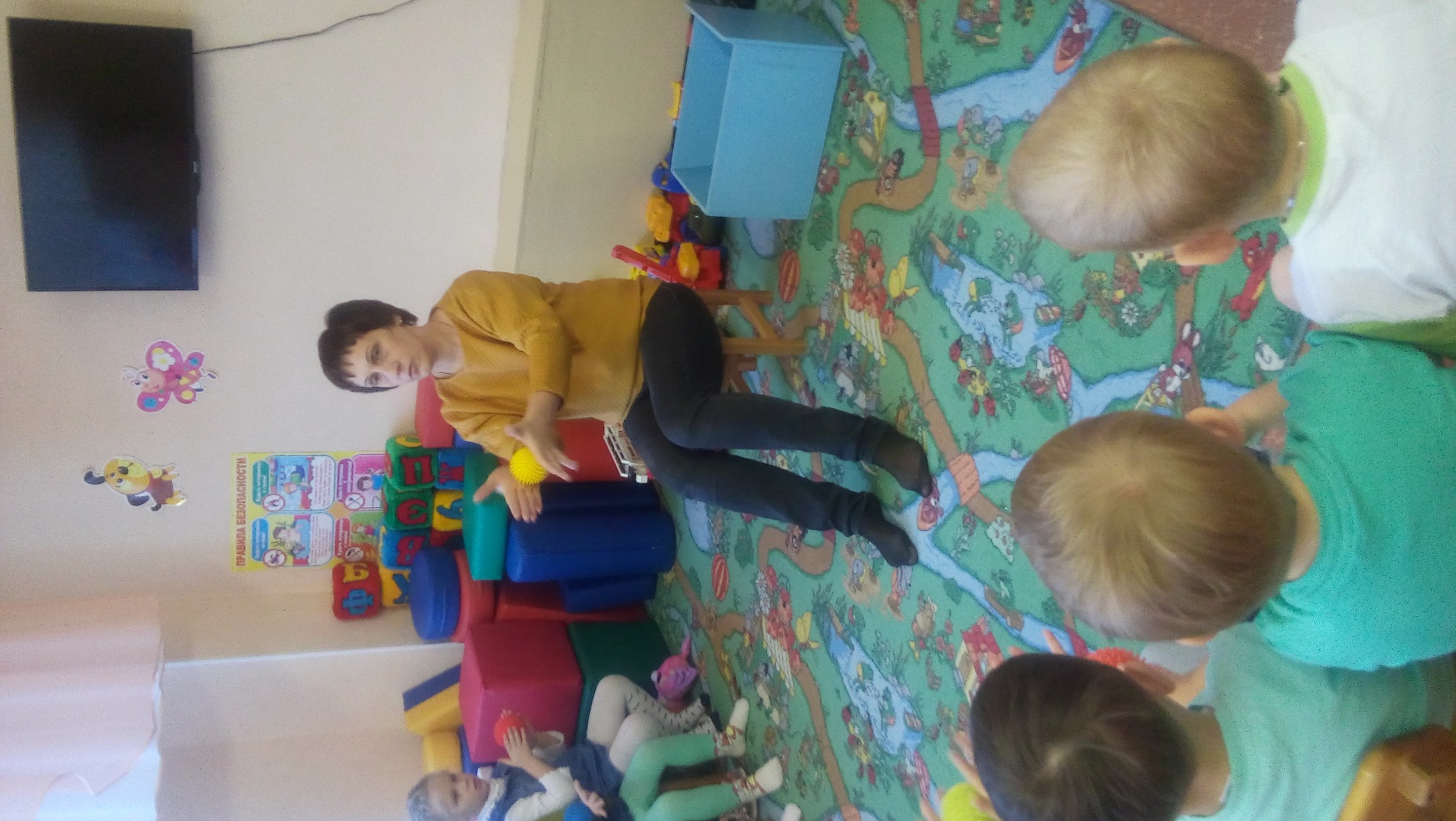 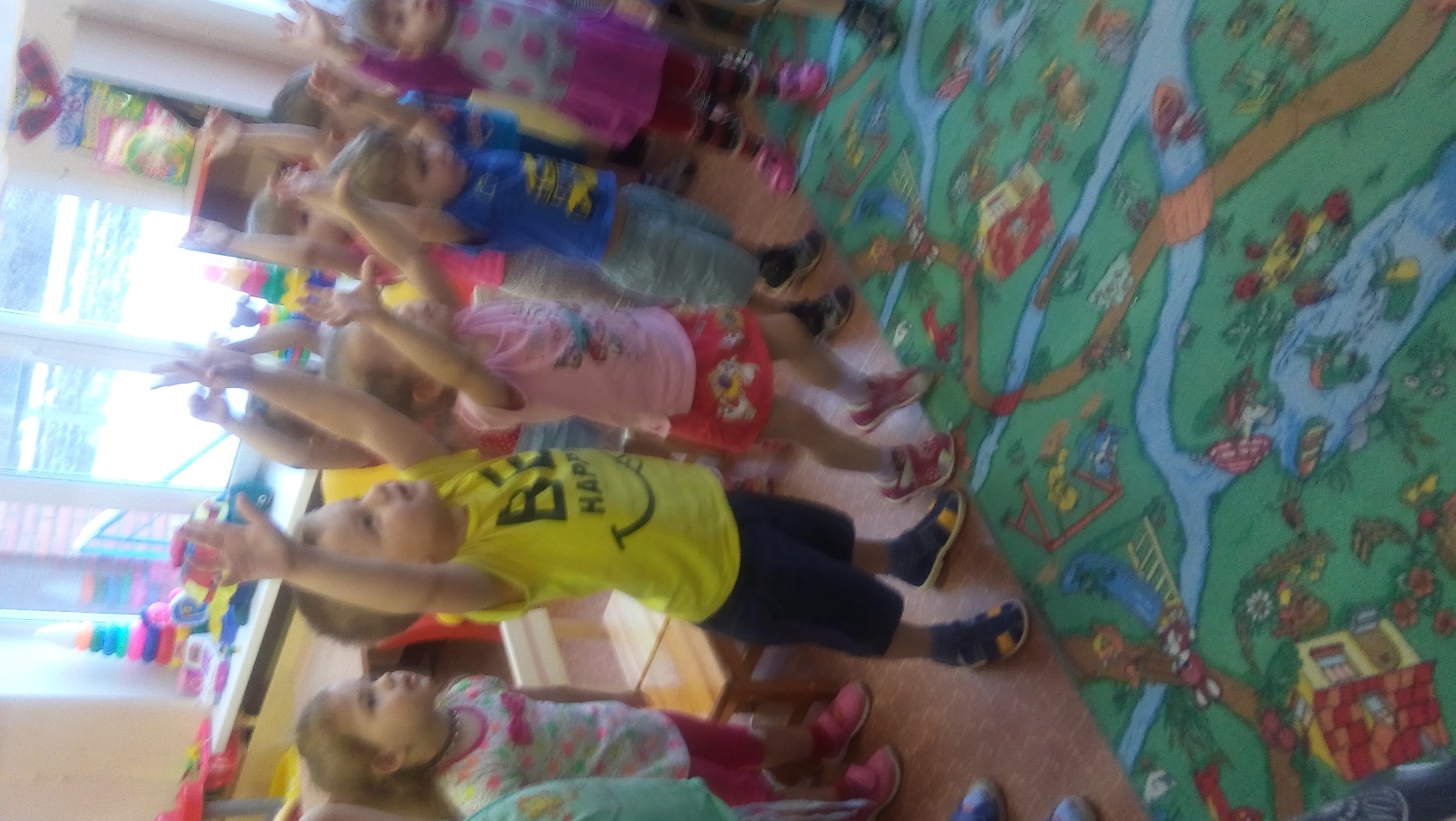 2)Беседы и рассматривание иллюстраций на тему «Моя семья»;3)Проведение игры-ситуации «Знакомство с членами семьи»;
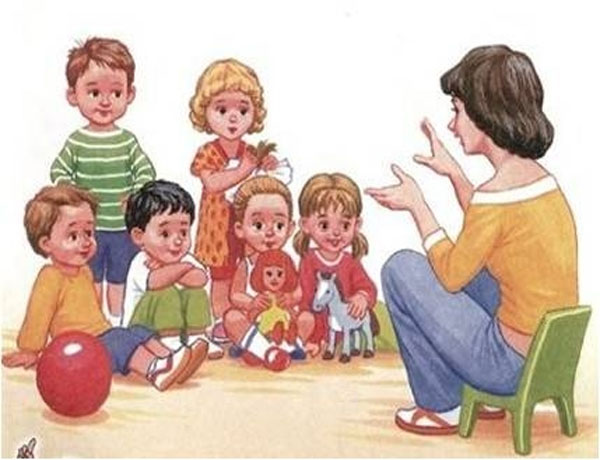 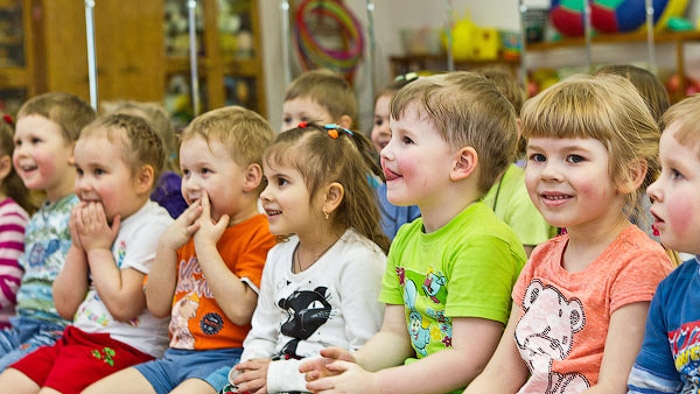 4)Чтение детям стихотворений, загадок, поговорок о семье;5)Проведение пальчиковых игр на тему «семья»;
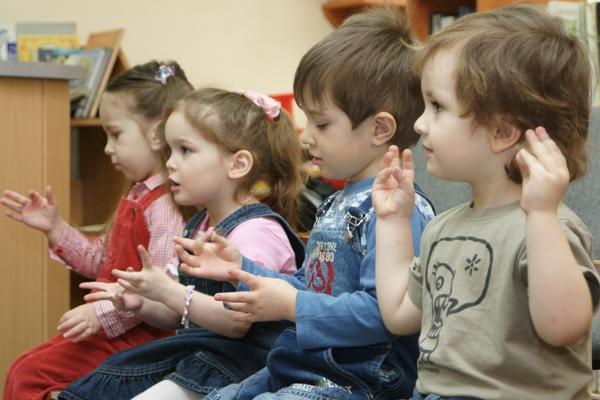 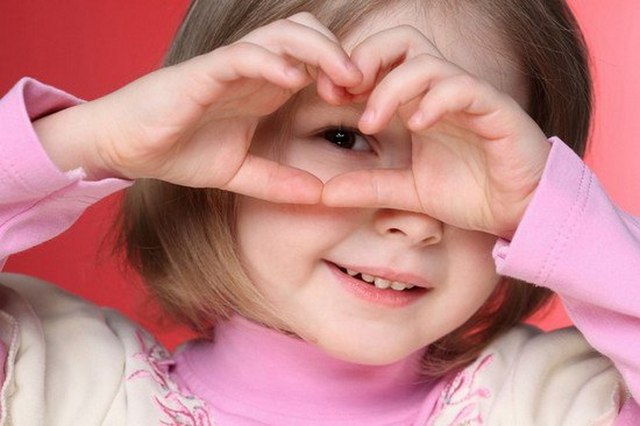 6) оформление уголка нравственно-патриотического воспитания в группе.
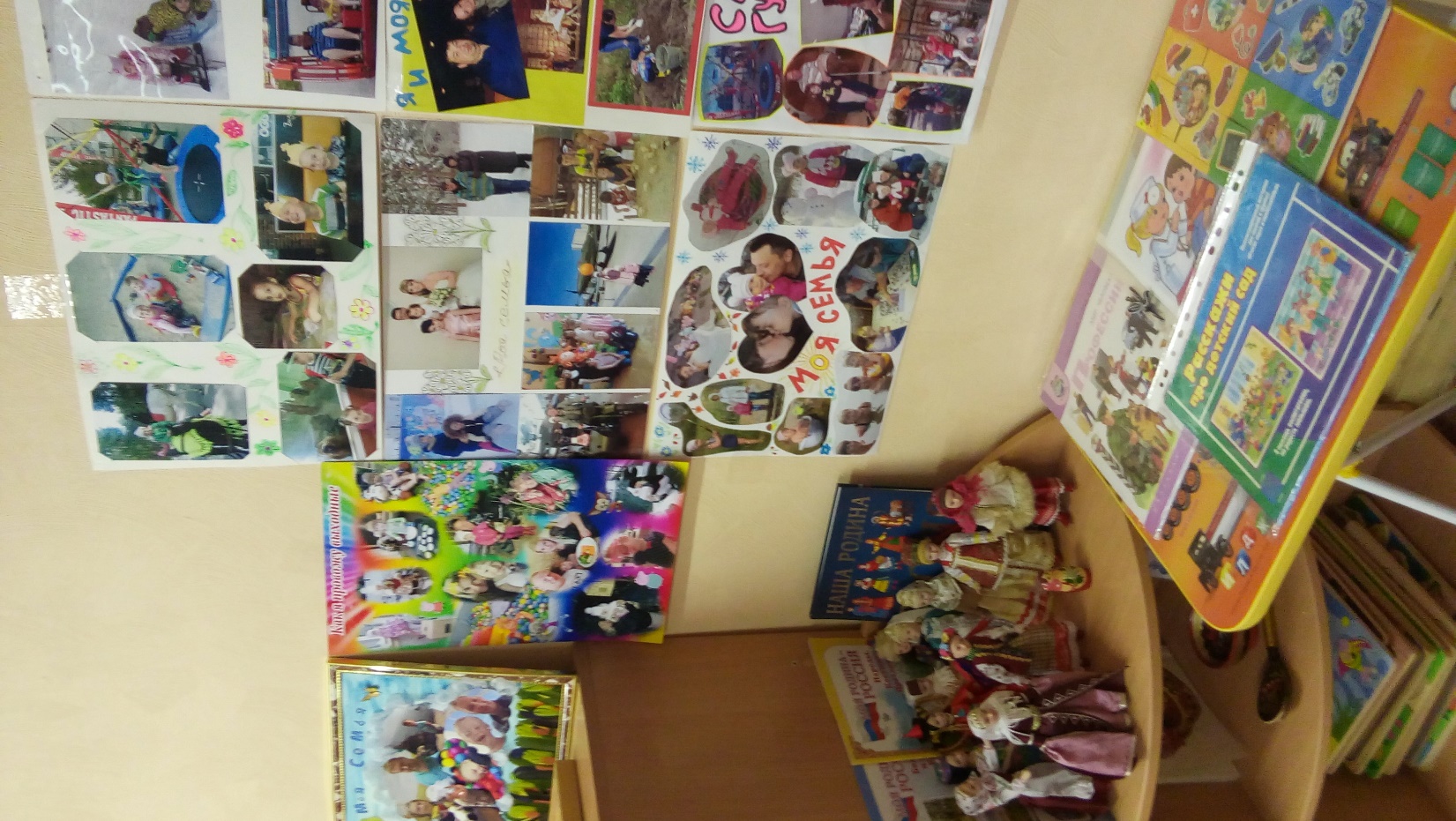 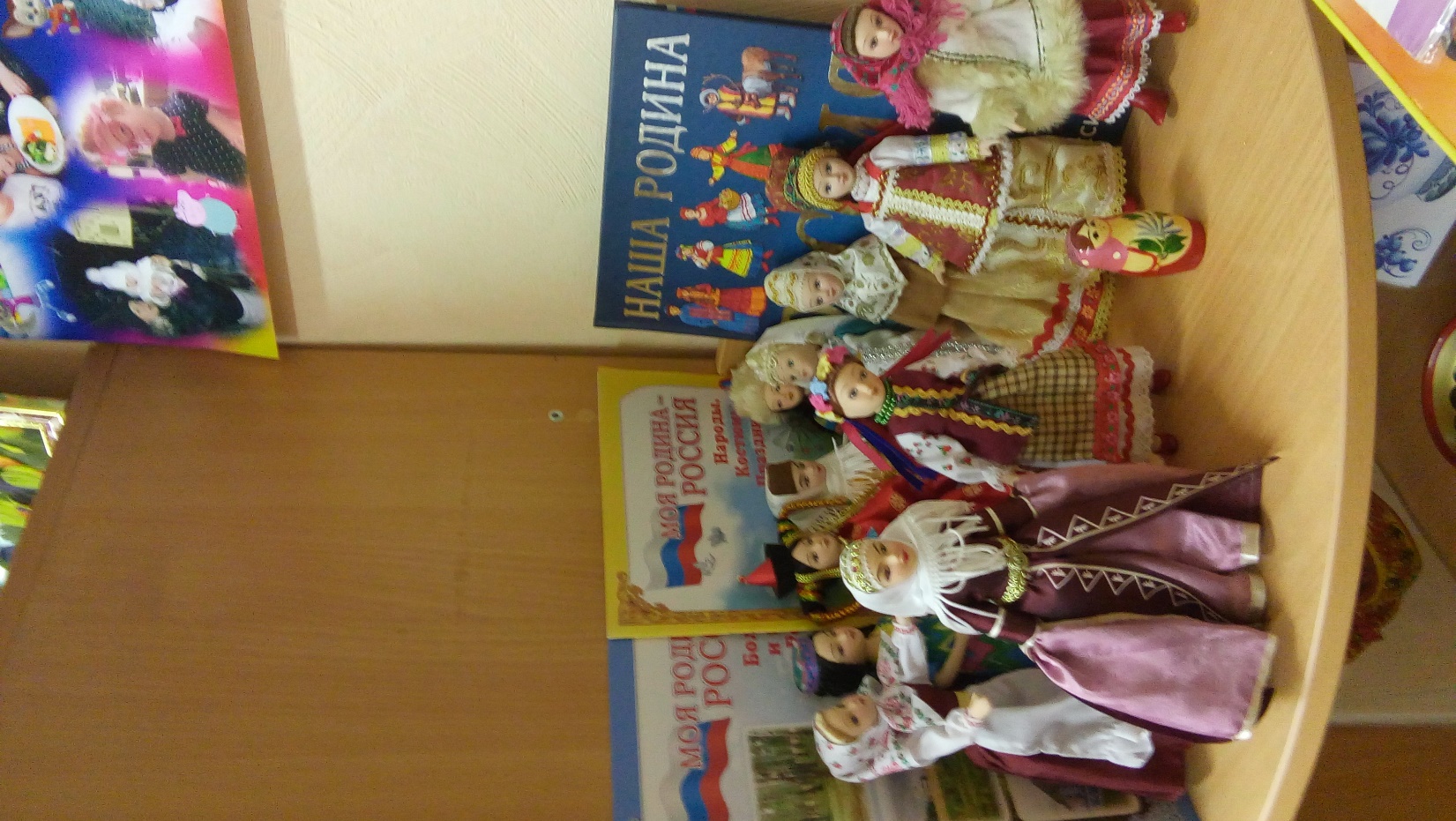 Работа с родителями:1)Проведение консультации «Роль семьи в воспитании патриотических чувств у дошкольников»;2)Консультация для родителей «О семейных традициях»;3)Консультация для родителей «Азбука воспитания»;4)Ознакомление родителей с рекомендациями по созданию коллажа «Моя семья»;5)Изготовление родителями коллажа «Моя семья».
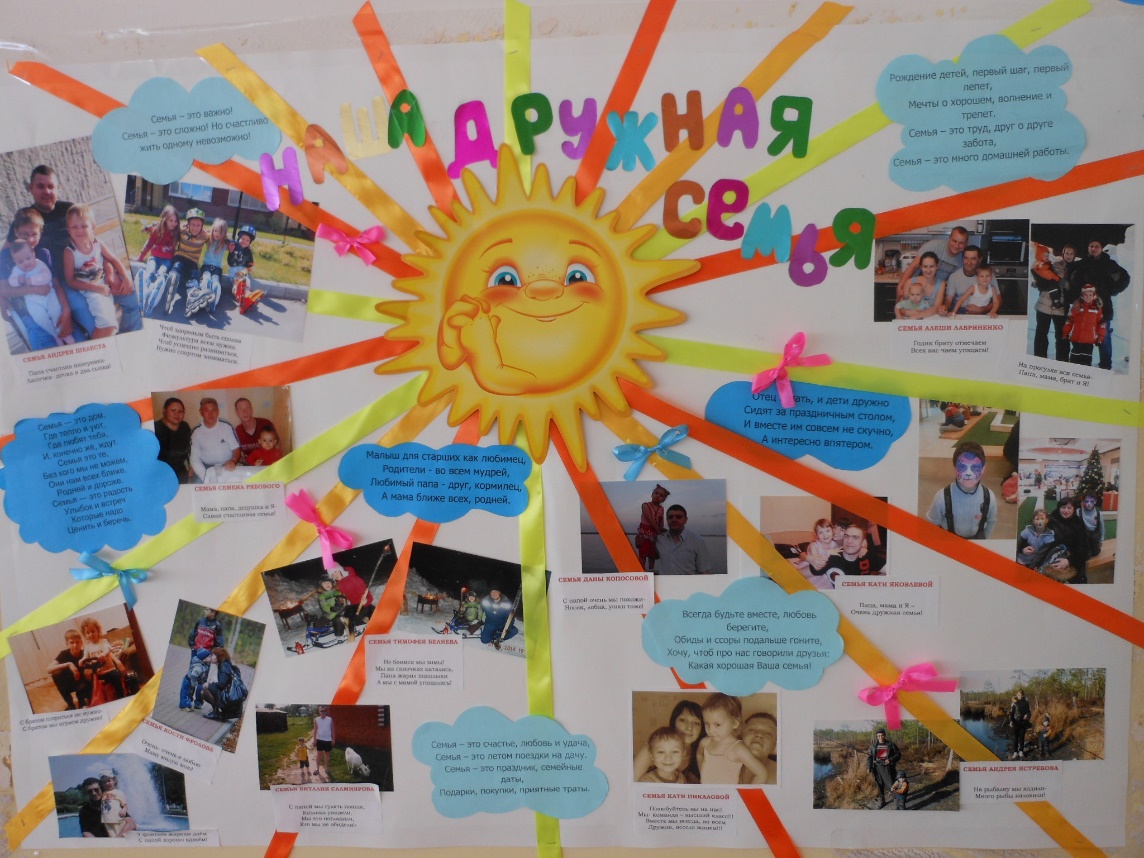 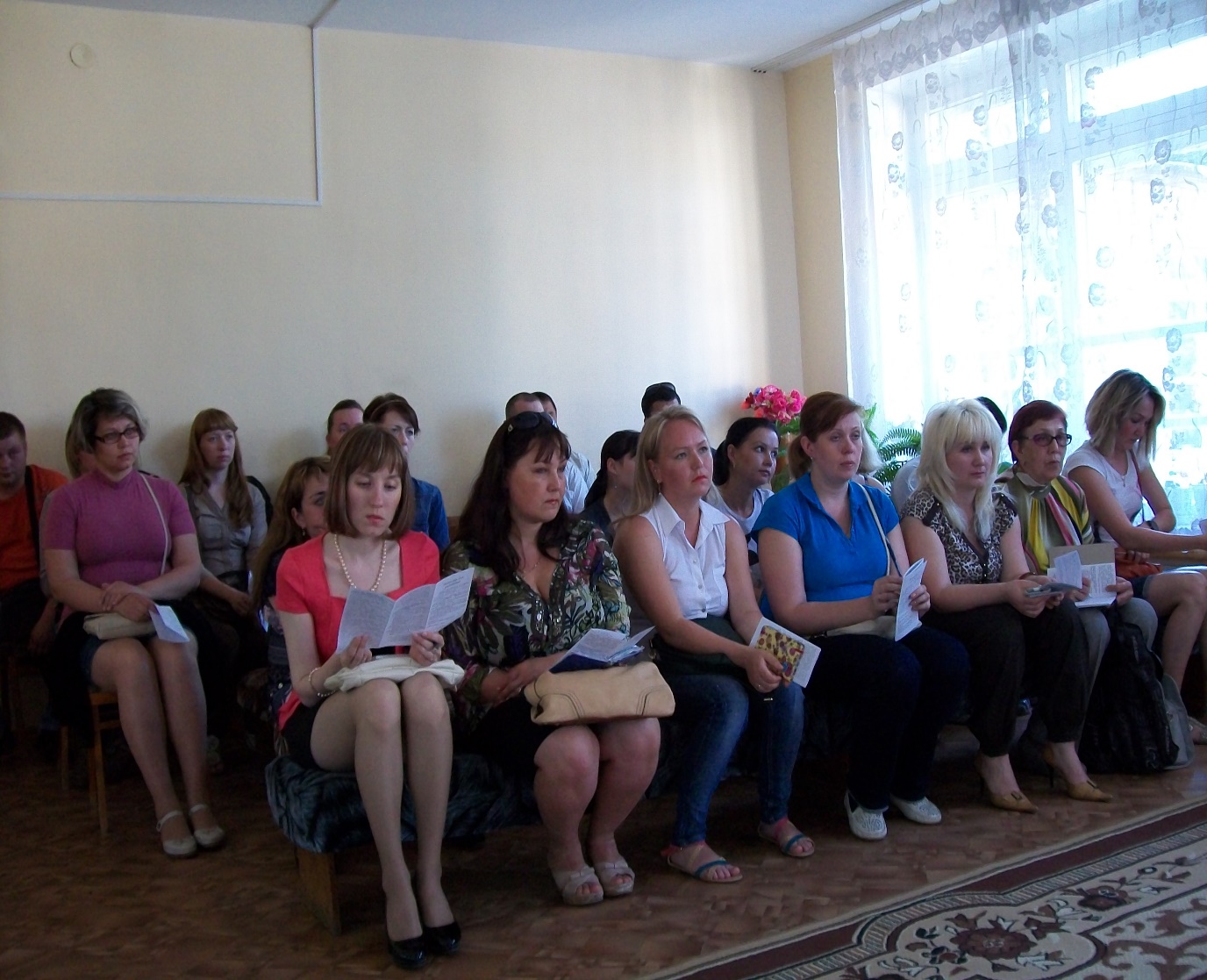 3.Заключительный этап1)Выставка работ «Моя семья»;2)Презентация по педагогическому проекту «Моя семья»;
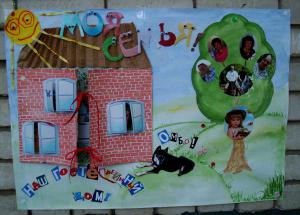 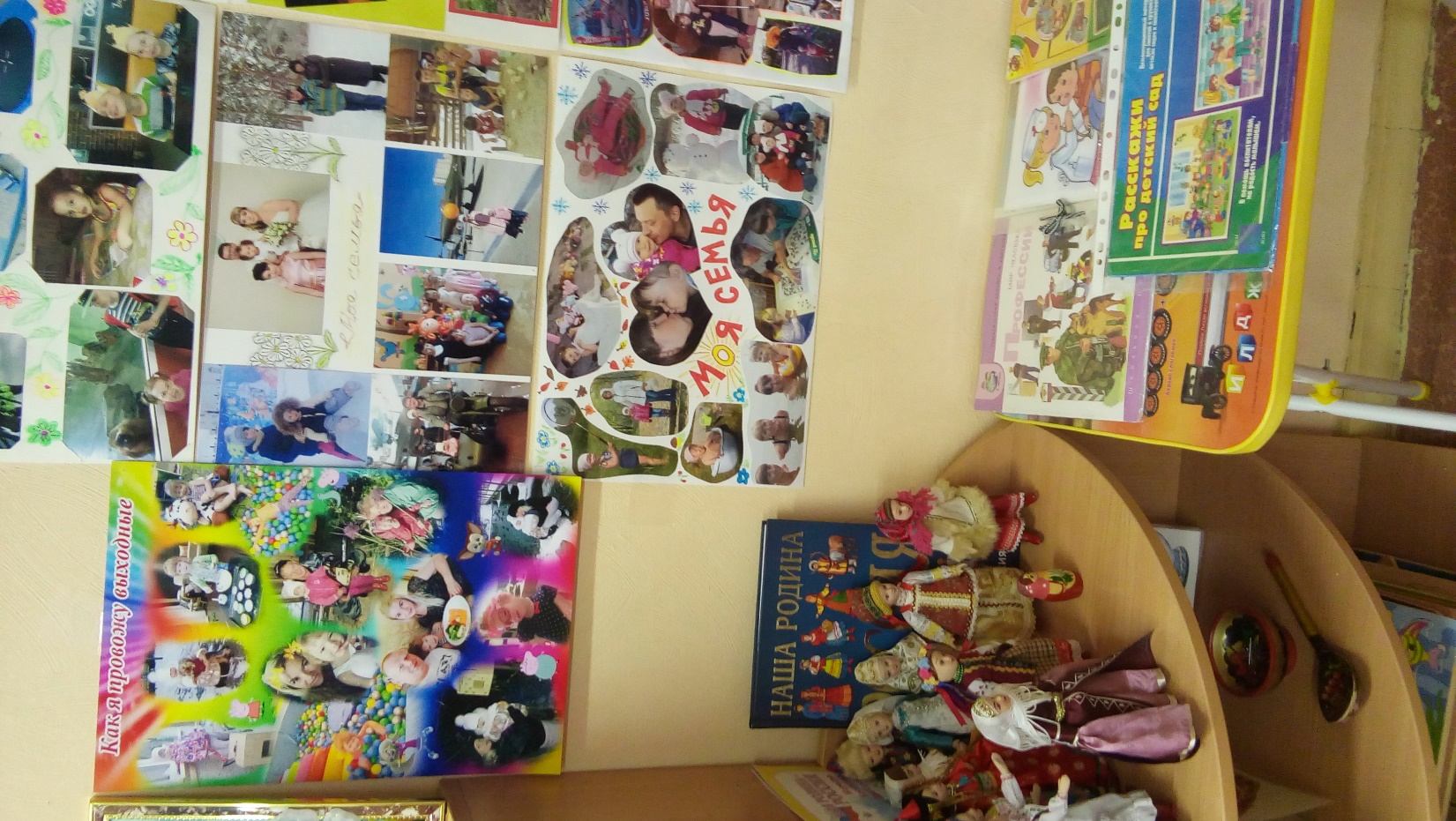 Спасибо за внимание!